Лепка из солёного теста для начинающих: мастер-класс .
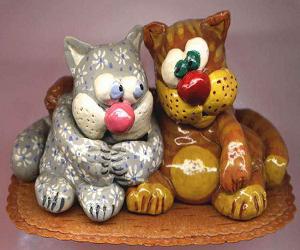 Подготовила воспитатель:
Яковлева Наталья Николаевна.
Цель: Ознакомить педагогов с приготовлением и окраской солёного теста, для дальнейшего изготовления совместных творческих работ. Задачи:• Знакомить с тесто - пластикой как видом народно-прикладного искусства, имеющим свою специфику и образную выразительность;• Познакомить с рецептом и процессом приготовления соленого теста, его окрашиванием;• Закрепить умение замешивать тесто нужной консистенции, сминать и разминать его;• Развивать мелкую моторику рук; • Создание благоприятной атмосферы для взаимодействия педагогов.
Из истории…
Поделки из солёного теста – очень древнее искусство. В России изготовление поделок из солёного теста тоже имеет свою историю. В давние времена бабушки наших бабушек делали забавные фигурки из муки и соли, которые так и назывались – мукосольки, (мука + соль). Считалось, что любая поделка из солёного теста, находящиеся в доме – символ богатства и благополучия в семье.
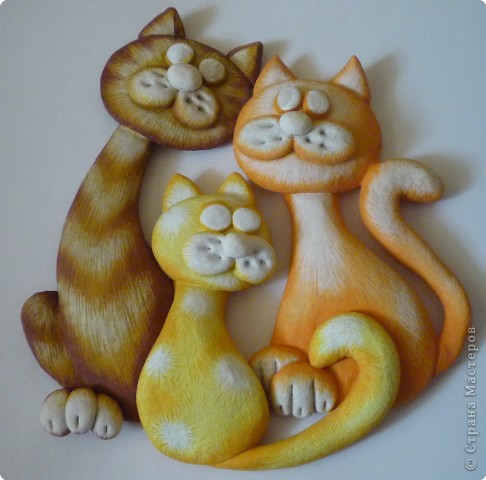 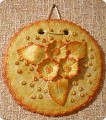 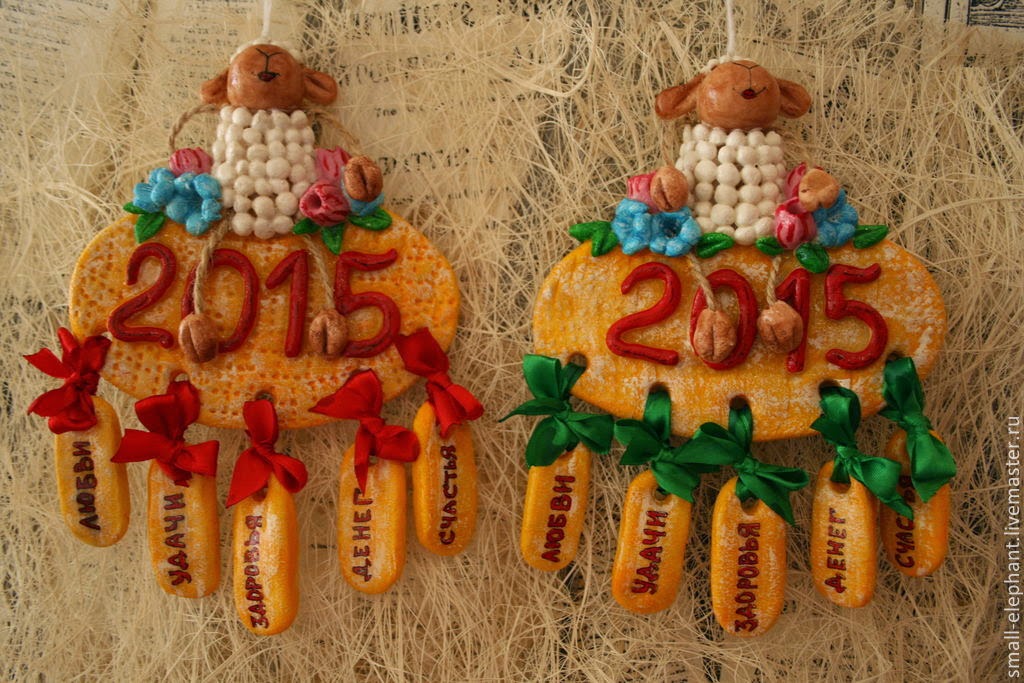 Тесто - пластика – это искусство создания объёмных и рельефных изделий из теста, которые используются как сувениры или для оформления интерьера.
Солёное тесто стало в последние годы очень популярным и экологически чистым материалом для лепки.
Пластичный, мягкий, интересный в работе, его легко обрабатывать, изделия долговечны, а работа с солёным тестом доставляет удовольствия и радость.
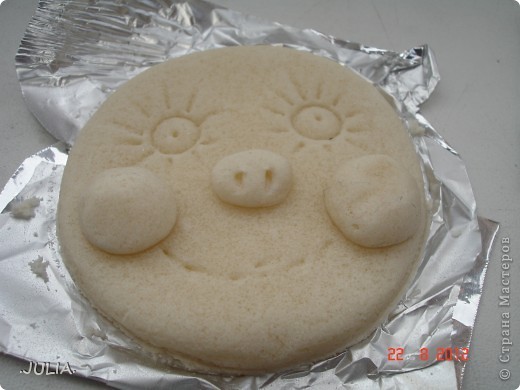 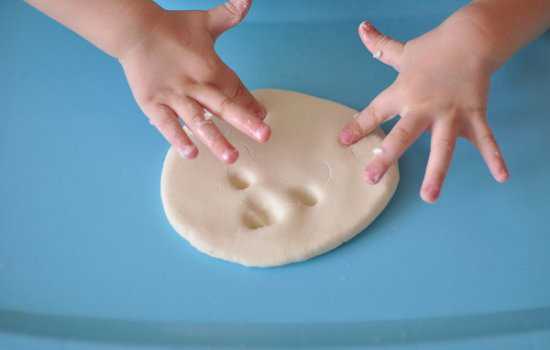 Этапы изготовления изделий из солёного теста.
1.Замешивание теста.
    2.Окрашивание теста.
    3. Изготовление изделия.
    4. Сушка.
5. Раскрашивание изделий.
6. Лакирование .
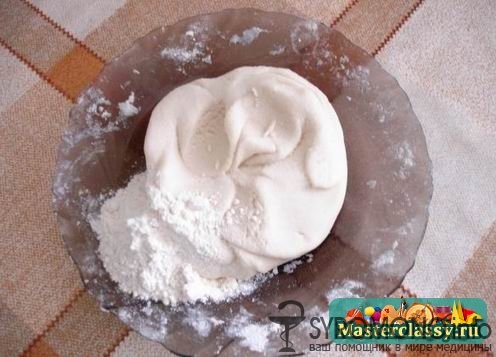 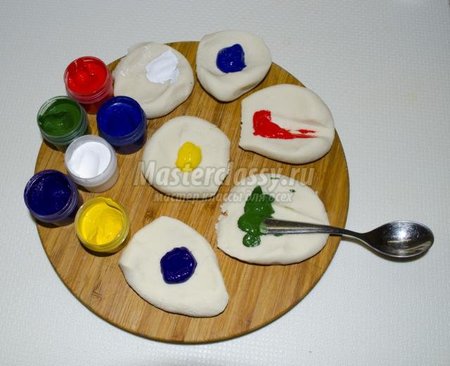 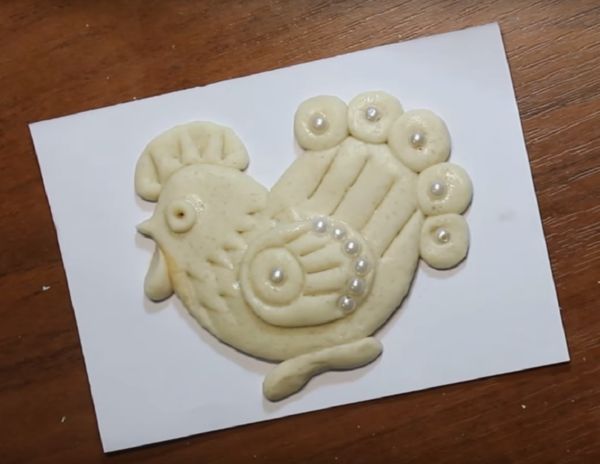 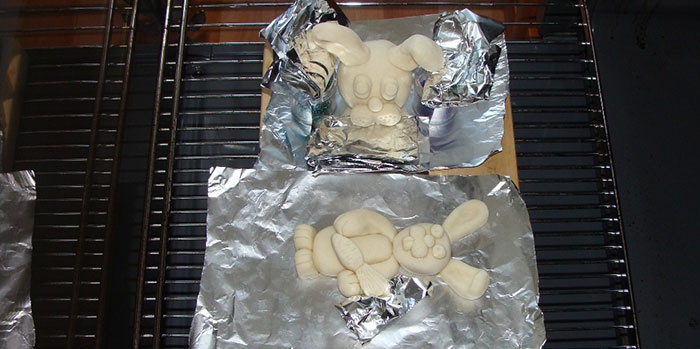 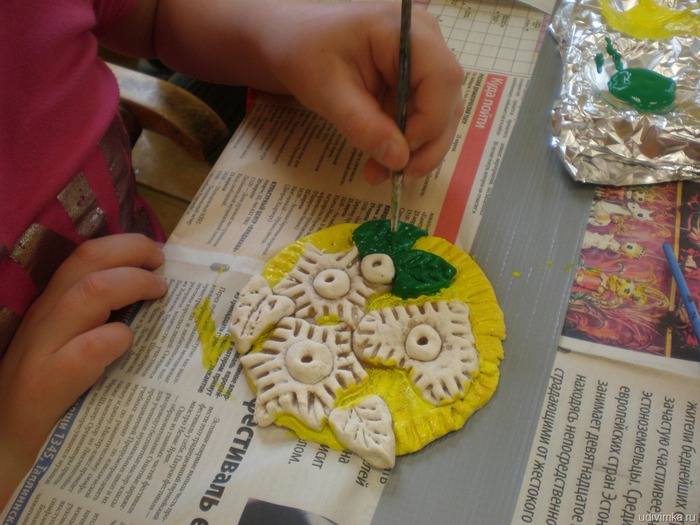 Как приготовить солёное тесто для лепки.
1 стакан соли 1 стакан пшеничной муки 1 ст.л. растительного масла полстакана воды.
 В большую миску всыпаем стакан соли и стакан муки. Перемешиваем ложкой. Вливаем полстакана воды и столовую ложку растительного масла. Перемешиваем ложкой и вымешиваем руками до однородного состояния, как и обычное тесто.
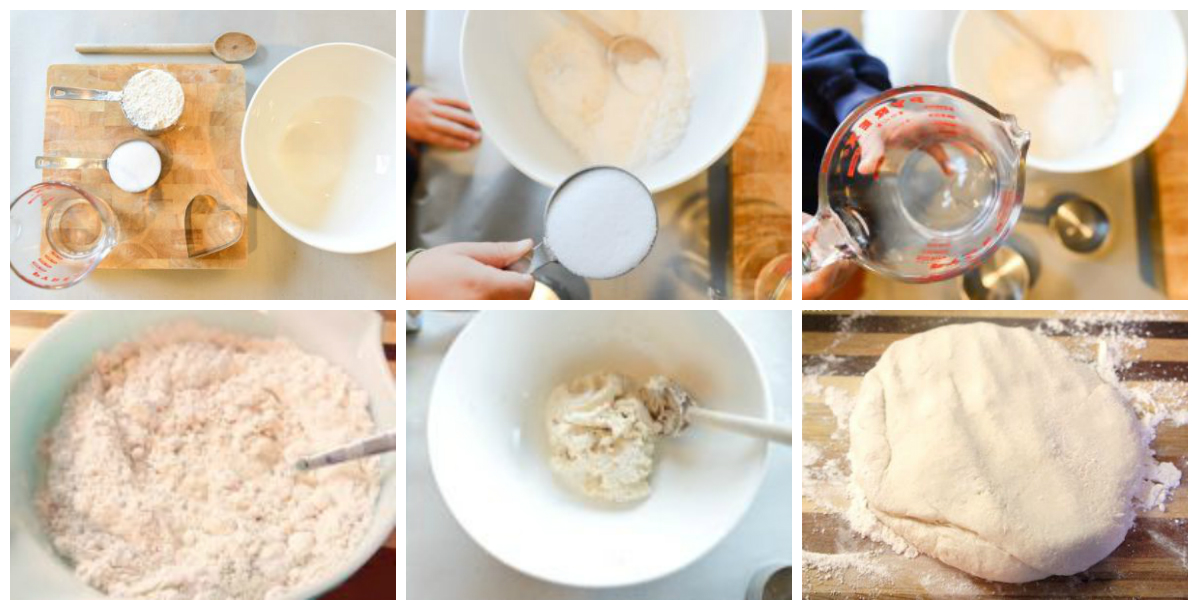 Советы для начинающих!


Мука должна быть обычной ржаной или пшеничной без добавления разрыхлителей и других компонентов.
Соль лучше всего брать мелкозернистую и ни в коем случае не йодированную. Для лучшего растворения соли некоторые рукодельницы перед тем, как смешать её с мукой, добавляют в неё чуточку воды.
Для того, чтобы тесто было однородным, рекомендуется воспользоваться миксером.
Чтобы порадоваться уже в процессе лепки и придать изделию цвет, в тесто можно добавить пищевые красители.
Для лучшего прилипания отдельных частей поделки между собой смачивайте их кисточкой.
Сушить изделие лучше всего в разогретой до 50-60 градусов духовке. В зависимости от размера поделки эта процедура может занять около 1 часа и более.
Как правильно окрасить солёное тесто.
Чтобы окрасить тесто, можно использовать акриловую краску либо гуашь. Краска добавляется в муку перед тем, как туда доливается вода, тогда цвет будет равномерным.
При подкрашивании надо учитывать, что после высыхания цвет станет менее насыщенным, но если вы покроете поделку лаком – снова станет ярче.
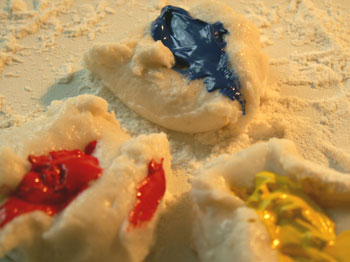 Необходимые для творчества инструменты.

Кроме того, что нужно научиться делать соленое тесто для лепки, немаловажно еще подготовить необходимый инструментарий и набор приспособлений:
маленькая скалка или бутылочка с водой (без нее никуда!);
дощечка для лепки;
ножичек;
стержень от шариковой ручки (для создания дырочек и узорчиков);
кисточка;
емкость с водой;
фигурные формочки.
пуговички, бусинки, колечки. 
краски.
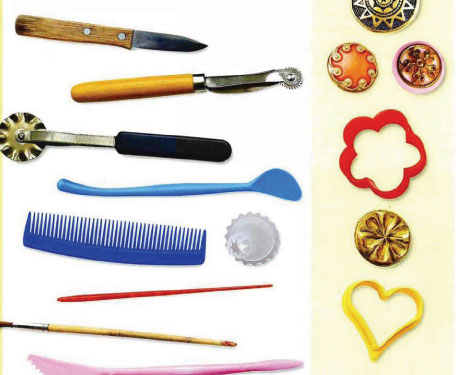 Приёмы лепки.
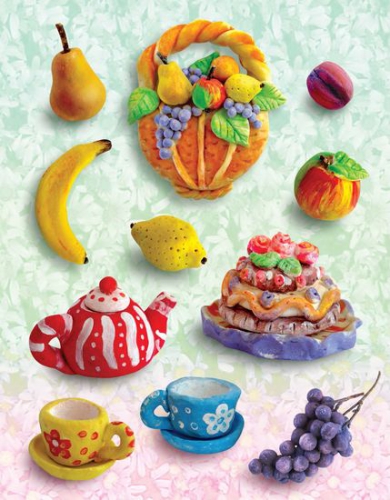 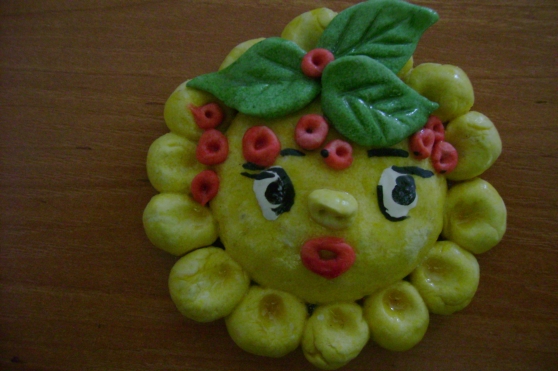 Как идеально просушить солёное тесто.
Основной сложностью для начинающих становится технология просушивания готового изделия. Выполнять сушку можно разными способами:

1.«Выпекать» в нагретой духовке как обычное печенье, при температуре в пределах от 50 до 80 градусов (зависит от величины и толщины изделия). Готовую вещицу кладут на пергаментную бумагу для выпечки и помещают в предварительно разогретую духовку примерно на час. Длительность обработки зависит от габаритов изделия. До полного остывания духового шкафа вещь из него не вынимают.
2.Изделия из теста с солью лучше всего просто сушить на воздухе, хоть это и занимает много времени. Хорошо высушенная поделка становится прочной, твердой и не подвержена внешнему влиянию. Обычная сушка отлично подходит для небольших вещей или изделий из тонких деталей.
Выводы:
Я открыла для себя, что работа с солёным тестом - это увлекательное занятие, которое развивает художественный вкус, творческие способности, воображение и фантазию.
Занятия с тестом оставляют приятные ощущения и позволяют расслабиться.
Настроения улучшается!
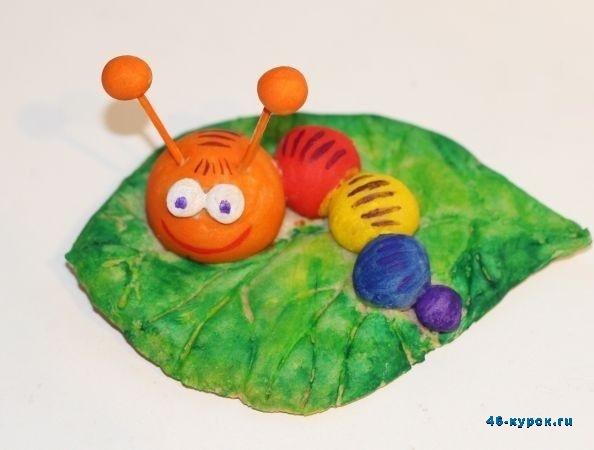 Спасибо за внимание.